Gestion efficacedes ressources mémoire et de calculpour l’exécution desystème multi-agentssur architectures parallèlesavec OpenCL
Anne Jeannin-Girardon, Vincent Rodin
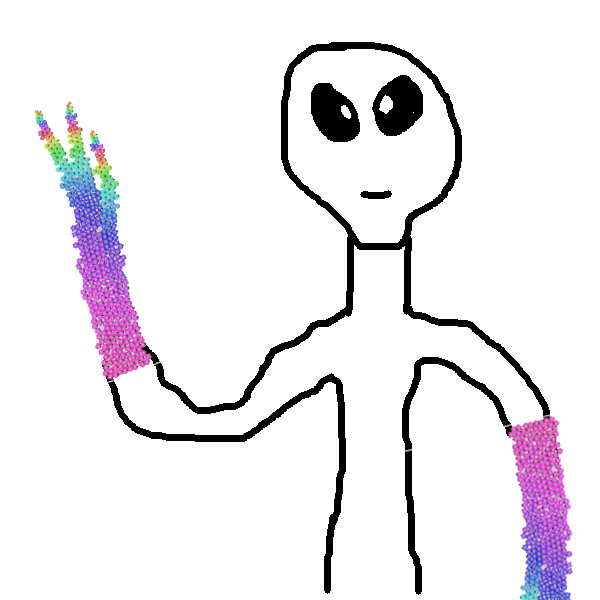 Lab-STICC, UMR 6285, CNRS,
Dépt Informatique, Université de Brest
1
Compas’2016, vincent.rodin@univ-brest.fr
Lab-STICC, CID, IHSEV
Virtual Reality  Virtual Biology
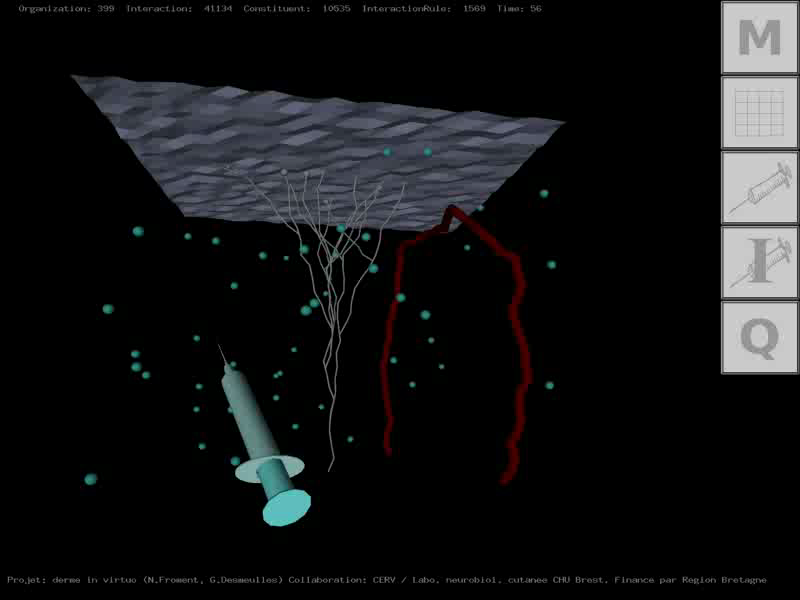 Multi-Agent System approach
Interaction between virtual cells and/or molecules
2
Context (1/3)
3
Context (2/3)
Our approach is hybrid
population level
    (Molecular Virtual Chemistry)
individual level
(Virtual Cells)
4
Context (3/3)
From a computational point of view,
the work presented today is an improvement of
Anne Jeannin-Girardon Ph.D thesis, 2014

  Anne Jeannin-Girardon et al, IEEE/ACM Transaction on   	Computational Biology and Bioinformatics, 2015
5
Outline
Introduction
  Morphogenesis & Dynamicity

 Virtual Biological Model

                        Virtual Cell, Molecular Virtual Chemistry, Virtual Growth

 Parallel implementation

  OpenCL, model coupled with a MAS

 How to get a new Id for a new Virtual Cell?

 Results
6
Introduction (1/1)
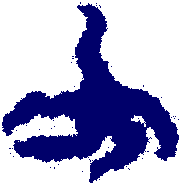 Tissue morphogenesis:
Tissular level
processes
Is a multi-scale phenomenon

 Can be addressed through
    continuous & discrete models

 Involves many of interacting
    entities (cells, molecules, etc.)

 Implies birth and death of cells
     dynamicity
Macroscopic
scale
Cell/Cell &
cell/ECM
interactions
Mesoscopic
scale
Sub-cellular/
molecular processes
Microscopic
scale
7
Virtual Biological Model (1/3)
Virtual Cell
Structure: mass/spring system


 n+1 nodes
 membrane, cytoskeleton, cortex
 cell deformation
Mitose

 	orientated mitosis
     given an axis
Cell adhesion/repulsion

 	differential interaction
8
Virtual Biological Model (2/3)
Molecular Virtual Chemistry
Molecular level modelled
with 
diffusion/reaction equations
δi(x,t)
δt
Di Δi(x,t) – Ri(x,t)
=
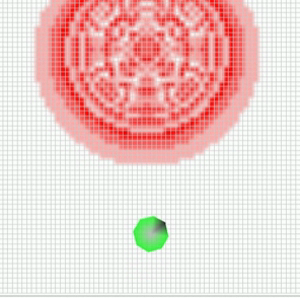 Set of molecules.	Ex: {A, B,C}
 Set of reactions.	Ex: {2A + B  C}
 Set of 2D discrete layers.
    One grid layer per molecule type
 Equations solved in 2 steps:
    1) diffusion
    2) reaction
9
Virtual Biological Model (3/3)
Virtual Growth
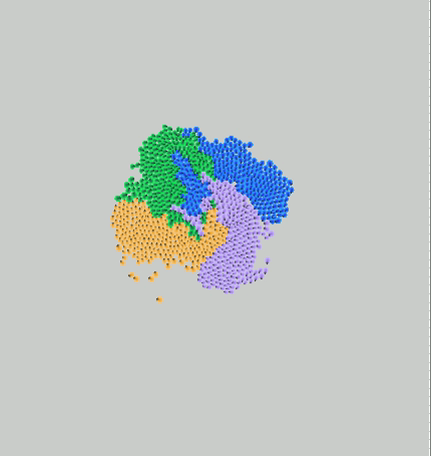 produces
consumes
A
TA
TB
B
TD
Dynamicity
D
TC
C
10
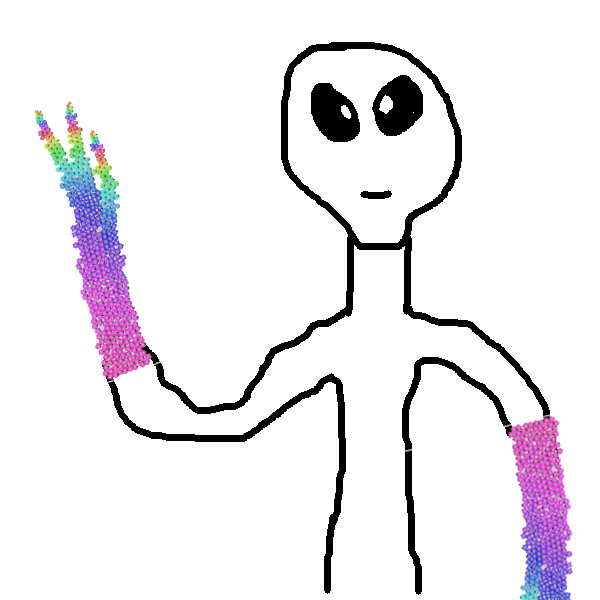 Hey Vincent,
do you know that you are not in
a bioinformatics conference today?
11
Parallel implementation (1/2)
Parallel hardware and device are everywhere

 Parallel programing gets easier

 Numerous parallel frameworks are available
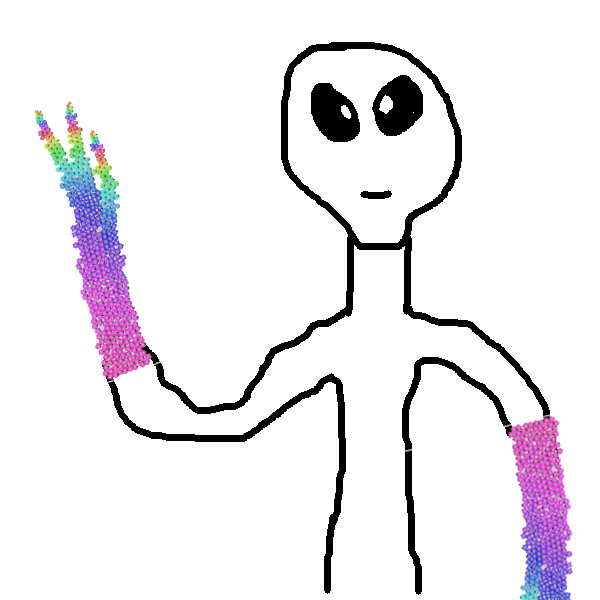 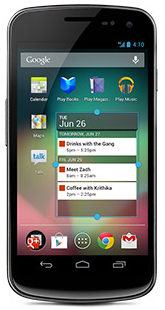 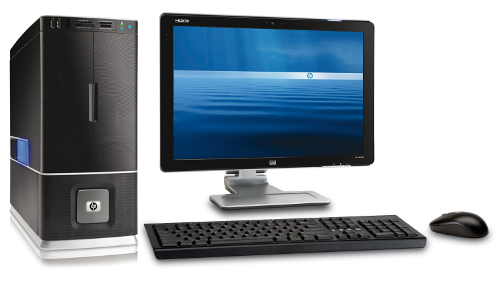 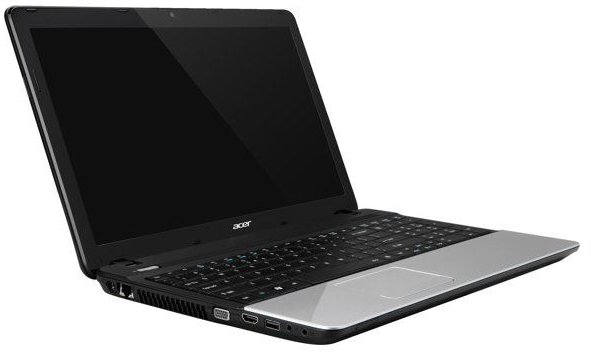 Our model seems well adapted to parallel implementation

 We choose to use the OpenCL framework to implement it
     we can use CPUs, GPUs, FPGAs, etc.
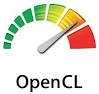 12
Parallel implementation (2/2)
Fine grained implementation: a cell = an OpenCL core

      model coupled with a Multi-Agent System
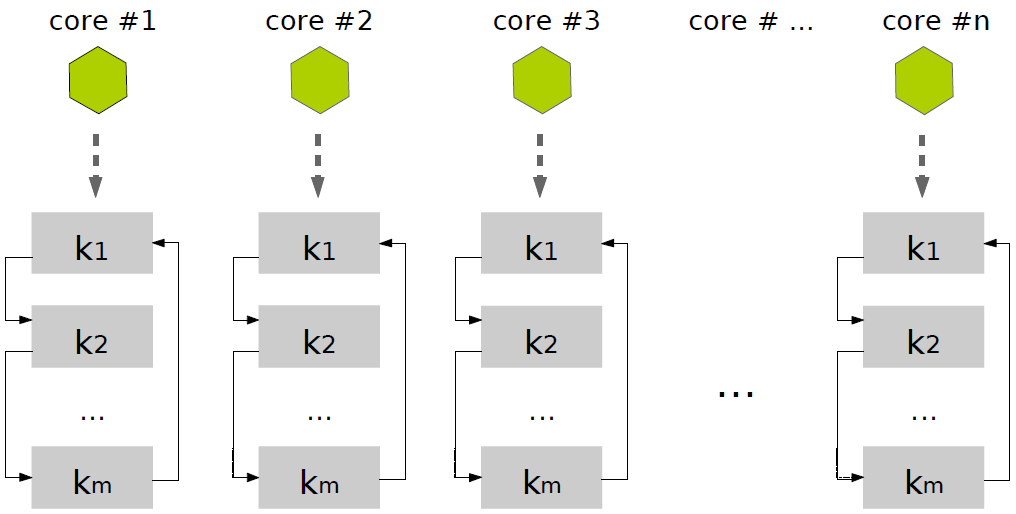 Kernel k1: computes forces
Kernel k2: integrates forces
                 (Euler method)
Data stored into structures of arrays: nodes, etc.

     adapted data structure for OpenCL: a cell = an id
Question: How to find a new Id for a new Virtual Cell?
13
How to get a new Id ? (1/3)
N (± 106) Virtual Cells : structures of arrays
0      1      2                                                                            N-1
Active or
Inactive
Node 0
Node 1
Node 5
Node C
Etc.
At the beginning of the simulation… easy!
14
How to get a new Id ? (1/3)
N (± 106) Virtual Cells : structures of arrays
0      1      2                                                                            N-1
Active or
Inactive
Node 0
Node 1
Node 5
Node C
Etc.
After births and deaths….?
15
How to get a new Id ? (2/3)
Some previous works (1): [Lysenko & D’Souza, 2008]
0      1      2                                                                            N-1
Active or
Inactive
Attributes
A stochastic method:
              A random choise happens…
                                      …until an inactive element is obtained!
Main drawback:
              What appends if the memory is nearly full?
16
How to get a new Id ? (2/3)
Some previous works (2): [Jeannin-Girardon, Ph.D, 2014]
                                          [Jeannin-Girardon et al, TCBB, 2015]
0      1      2                                                                            N-1
Active or
Inactive
Attributes
A hybrid method:
              Dynamic switch : Stochastic Method & Parallel Sort
17
How to get a new Id ? (2/3)
Some previous works (2): [Jeannin-Girardon, Ph.D, 2014]
                                          [Jeannin-Girardon et al, TCBB, 2015]
0      1      2                                                                            N-1
0      1      2                                                                            N-1
Active or
Inactive
Attributes
A hybrid method:
              Dynamic switch : Stochastic Method & Parallel Sort
Main drawbacks:
              - How to choose the thresholds to switch?
              - Parallel sort… data transfers
18
How to get a new Id ? (3/3)
Our proposition (1): [Jeannin-Girardon et al, Compas, 2016]
0      1      2                                                                            N-1
Active or
Inactive
Attributes
Available Indexes are stored in two buffers & atomic_inc
PtrAllocation
0      1      2                                                                             N-1
Allocation
0      1      2      3     …     …    …    …     …     …    …    …    N-1
Deallocation
-1     -1     -1    -1     -1     -1     -1     -1    -1     -1    -1     -1     -1
PtrDeallocation
19
How to get a new Id ? (3/3)
Our proposition (1): [Jeannin-Girardon et al, Compas, 2016]
0      1      2                                                                            N-1
Active or
Inactive
Attributes
Available Indexes are stored in two buffers & atomic_inc
PtrAllocation
0      1      2                                                                            N-1
Allocation
-1     1      2      3     …     …    …    …     …     …    …    …   N-1
Deallocation
-1     -1     -1    -1     -1     -1     -1     -1    -1     -1    -1     -1     -1
PtrDeallocation
20
How to get a new Id ? (3/3)
Our proposition (1): [Jeannin-Girardon et al, Compas, 2016]
0      1      2                                                                            N-1
Active or
Inactive
Attributes
Available Indexes are stored in two buffers & atomic_inc
PtrAllocation
0      1      2                                                                            N-1
Allocation
-1    -1      2      3     …     …    …    …     …     …    …    …   N-1
Deallocation
-1     -1     -1    -1     -1     -1     -1     -1    -1     -1    -1     -1     -1
PtrDeallocation
21
How to get a new Id ? (3/3)
Our proposition (1): [Jeannin-Girardon et al, Compas, 2016]
0      1      2                                                                            N-1
Active or
Inactive
Attributes
Available Indexes are stored in two buffers & atomic_inc
PtrAllocation
0      1      2                                                                            N-1
Allocation
-1    -1     -1      3     …     …    …    …     …     …    …    …   N-1
Deallocation
-1     -1     -1    -1     -1     -1     -1     -1    -1     -1    -1     -1     -1
PtrDeallocation
22
How to get a new Id ? (3/3)
Our proposition (1): [Jeannin-Girardon et al, Compas, 2016]
0      1      2                                                                            N-1
Active or
Inactive
Attributes
Available Indexes are stored in two buffers & atomic_inc
PtrAllocation
0      1      2                                                                            N-1
Allocation
-1    -1     -1      3     …     …    …    …     …     …    …    …   N-1
Deallocation
1     -1     -1    -1     -1     -1     -1     -1    -1     -1    -1     -1     -1
PtrDeallocation
23
How to get a new Id ? (3/3)
Our proposition (1): [Jeannin-Girardon et al, Compas, 2016]
0      1      2                                                                            N-1
Active or
Inactive
Attributes
Available Indexes are stored in two buffers & atomic_inc
PtrAllocation
0      1      2                                                                            N-1
Allocation
-1    -1     -1      3     …     …    …    …     …     …    …    …   N-1
Deallocation
1     -1     -1    -1     -1     -1     -1     -1    -1     -1    -1     -1     -1
PtrDeallocation
24
How to get a new Id ? (3/3)
Our proposition (1): [Jeannin-Girardon et al, Compas, 2016]
0      1      2                                                                            N-1
Active or
Inactive
Attributes
Available Indexes are stored in two buffers & atomic_inc
PtrAllocation
0      1      2                                                                            N-1
Allocation
-1    -1     -1      3     …     …    …    …     …     …    …    …   N-1
Deallocation
1     2     -1     -1     -1     -1     -1     -1     -1     -1    -1     -1     -1
PtrDeallocation
25
How to get a new Id ? (3/3)
Our proposition (1): [Jeannin-Girardon et al, Compas, 2016]
0      1      2                                                                            N-1
Active or
Inactive
Attributes
Available Indexes are stored in two buffers & atomic_inc
PtrAllocation
0      1      2                                                                            N-1
Allocation
-1    -1     -1      3     …     …    …    …     …     …    …    …   N-1
Deallocation
1     2     -1     -1     -1     -1     -1     -1     -1     -1    -1     -1     -1
PtrDeallocation
26
How to get a new Id ? (3/3)
Our proposition (1): [Jeannin-Girardon et al, Compas, 2016]
0      1      2                                                                            N-1
Active or
Inactive
Attributes
Available Indexes are stored in two buffers & atomic_inc
PtrAllocation
0      1      2                                                                             N-1
SWAP
Allocation
-1    -1     -1     -1     -1     -1    -1     -1     -1     -1     -1     -1    -1
Deallocation
1     2     -1     -1     -1     -1     -1     -1     -1     -1     -1     -1   -1
PtrDeallocation
27
How to get a new Id ? (3/3)
Our proposition (1): [Jeannin-Girardon et al, Compas, 2016]
0      1      2                                                                            N-1
Active or
Inactive
Attributes
Available Indexes are stored in two buffers & atomic_inc
PtrAllocation
0      1      2                                                                             N-1
Allocation
1     2      -1     -1     -1     -1    -1     -1     -1     -1     -1     -1    -1
Deallocation
-1    -1     -1     -1     -1     -1     -1     -1     -1     -1     -1     -1   -1
PtrDeallocation
28
How to get a new Id ? (3/3)
Our proposition (2): [Jeannin-Girardon et al, Compas, 2016]
res = atomic_inc(var): OpenCL atomic operation
 tmp=var; var++; return tmp
Deallocation:

Ptr = atomic_inc(PtrDeallocation)
Desallocation[Ptr] = Id
Allocation:

Ptr = atomic_inc(PtrAllocation)
If Ptr < N and Allocation[Ptr] != -1
Then 	Id = Allocation[Ptr]
		Allocation[Ptr] = -1
		Return Id
Endif
PtrAllocation
0      1      2                                                                             N-1
Allocation
1     2      -1     -1     -1     -1    -1     -1     -1     -1     -1     -1    -1
Deallocation
-1    -1     -1     -1     -1     -1     -1     -1     -1     -1     -1     -1   -1
PtrDeallocation
29
How to get a new Id ? (3/3)
Our proposition (3): [Jeannin-Girardon et al, Compas, 2016]
Swap conditions:
PtrAllocation
0      1      2                                                                             N-1
SWAP
Allocation
-1    -1     -1     -1     -1     -1    -1     -1     -1     -1     -1     -1    -1
Deallocation
1     2     -1     -1     -1     -1     -1     -1     -1     -1     -1     -1   -1
PtrAllocation
0      1      2                                                                             N-1
Allocation
-1     -1     -1     -1     -1     -1     -1     -1     -1     -1     -1     -1   -1
SWAP
Deallocation
3      5      4     -1     -1     -1     -1     -1     -1     -1     -1     -1   -1
30
Results: Prey-Predator model (1/2)
Prey-Predator model
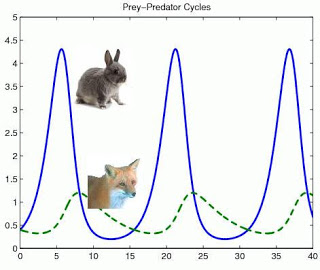 High dynamicity…
31
Results: Prey-Predator model (2/2)
Hybrid method
Double buffer method
32
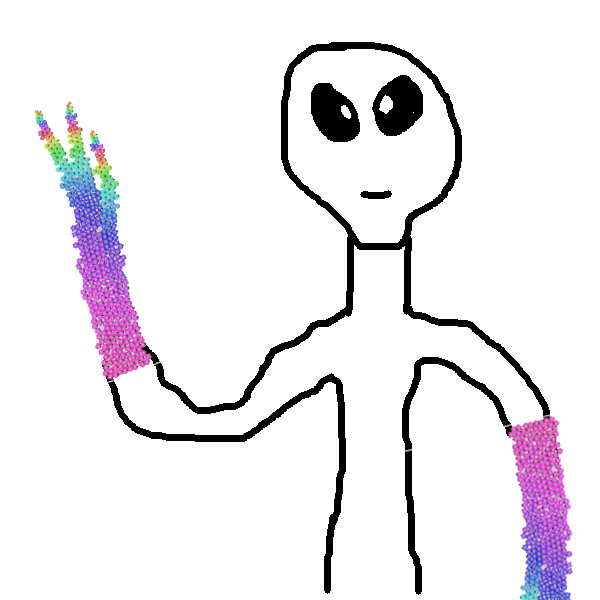 Questions  ?
33